Digital Image Processing and Pattern Recognition 
E1528

Chapter n
Chapter name
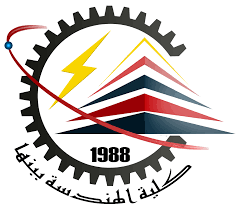 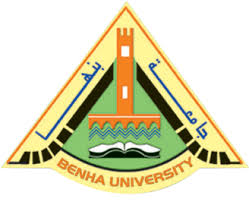 Contents
Aaaaa
bbbbb
Dr/ Ayman Soliman
12/8/22
2
Title
Introduction
Dr/ Ayman Soliman
12/8/22
3
Title
Introduction
Dr/ Ayman Soliman
12/8/22
4
Title
Introduction
Dr/ Ayman Soliman
12/8/22
5
Title
Introduction
Dr/ Ayman Soliman
12/8/22
6
Title
Introduction
Dr/ Ayman Soliman
12/8/22
7
Title
Introduction
Dr/ Ayman Soliman
12/8/22
8
Title
Introduction
Dr/ Ayman Soliman
12/8/22
9
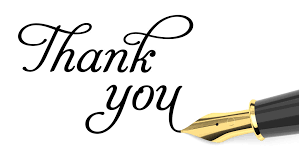 Dr/ Ayman Soliman
12/8/22
10